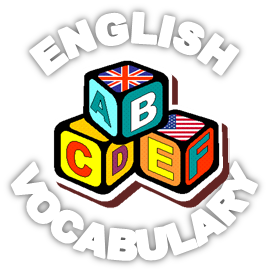 ĐỒ DÙNG 
HỌC TẬP
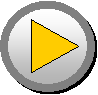 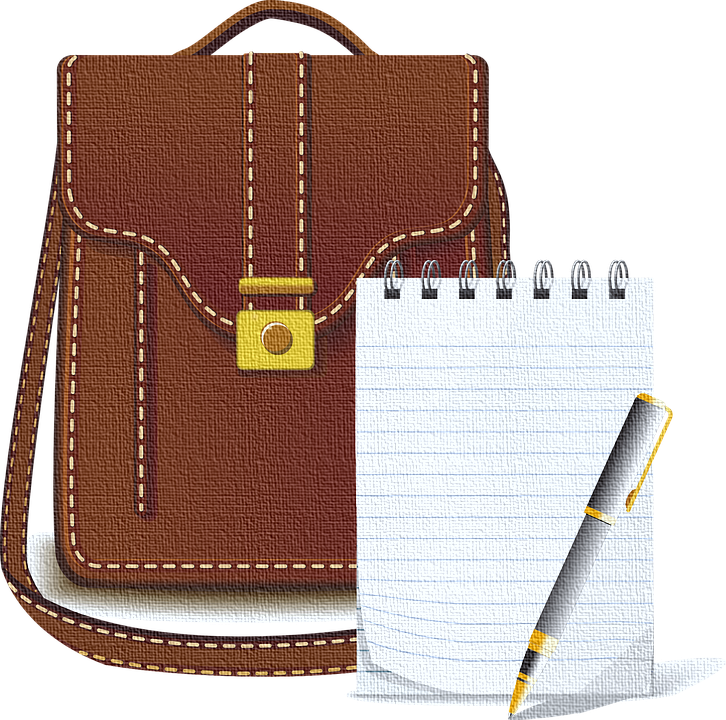 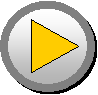 Ba lô
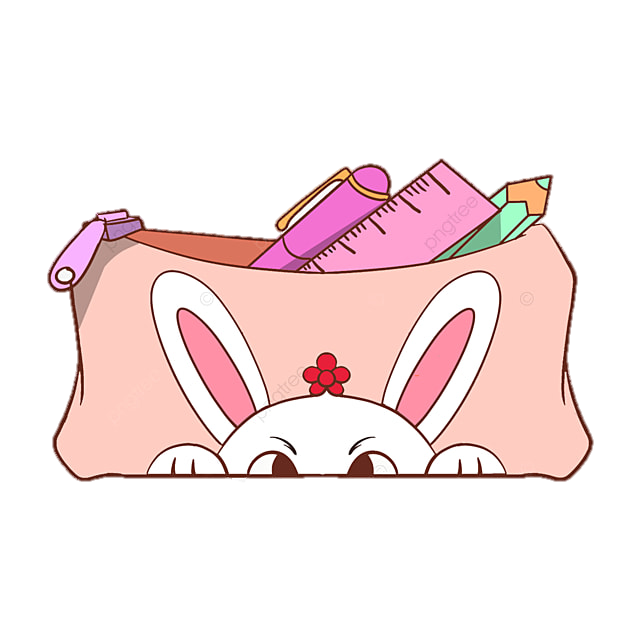 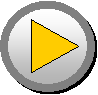 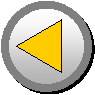 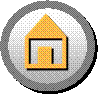 Hộp đựng bút
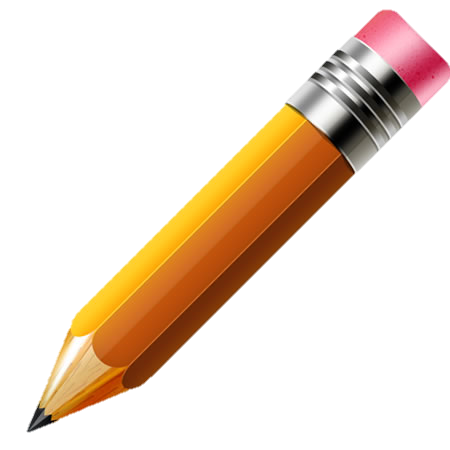 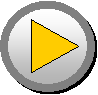 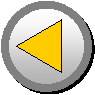 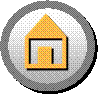 Bút chì
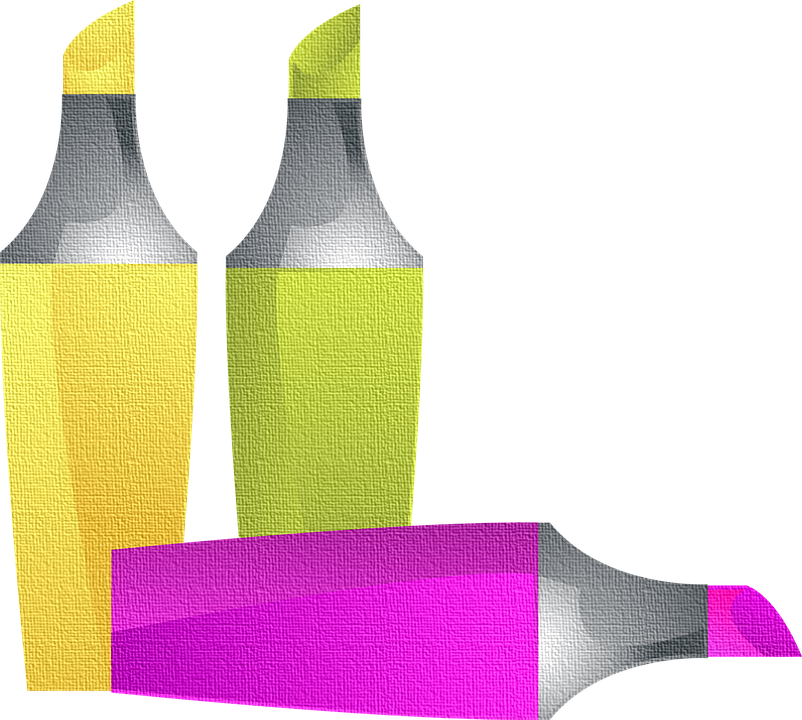 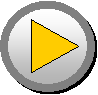 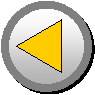 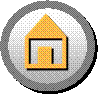 Bút đánh dấu
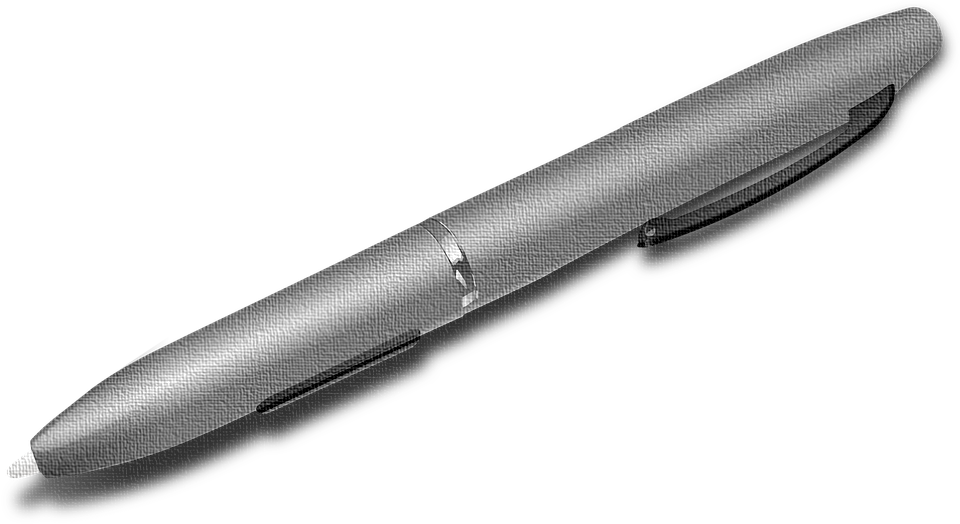 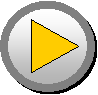 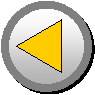 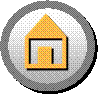 Cây bút
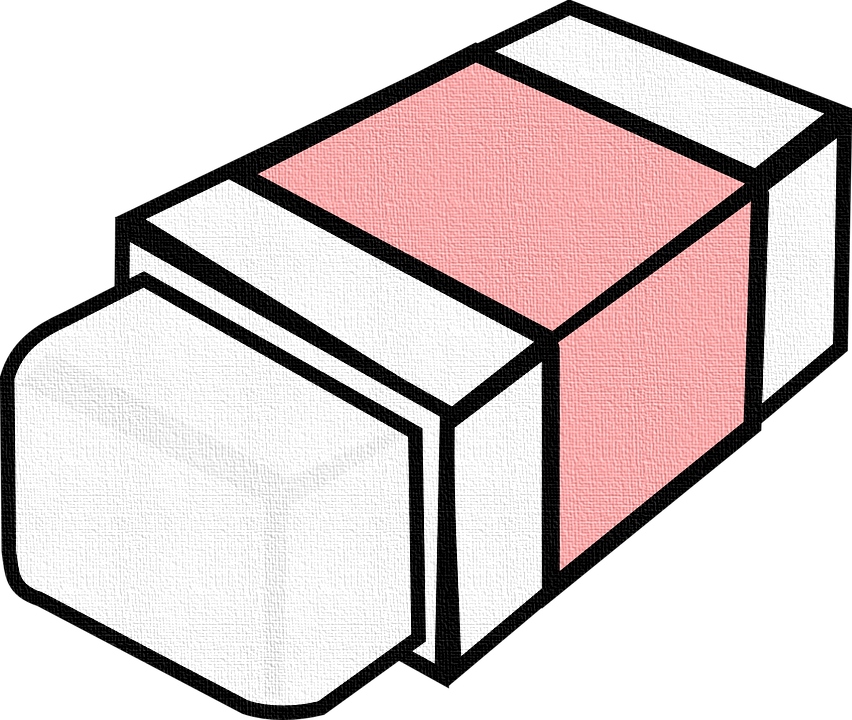 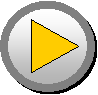 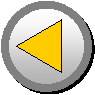 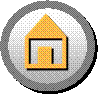 Cục tẩy
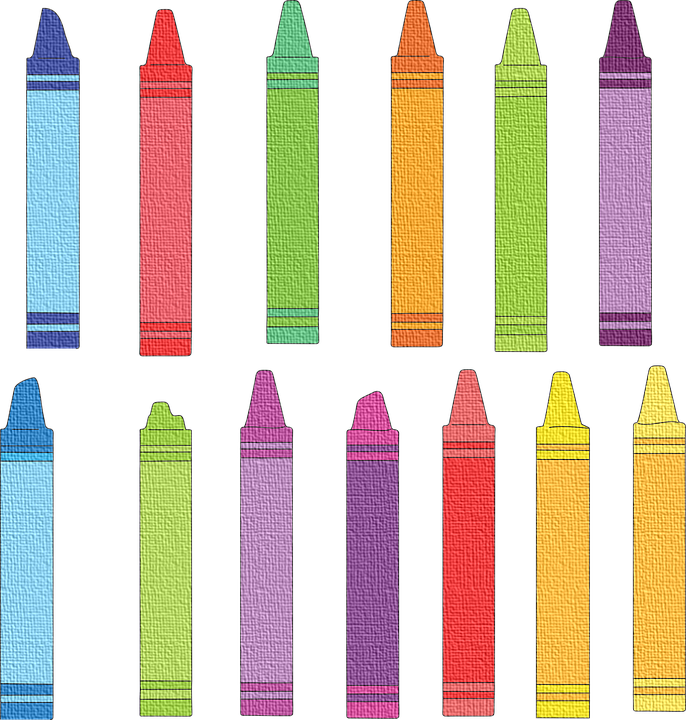 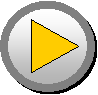 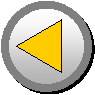 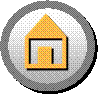 Sáp màu
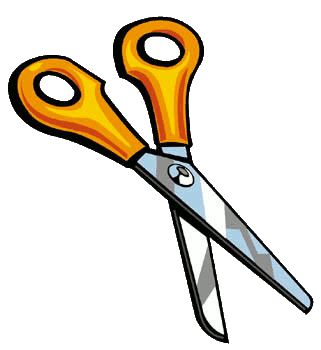 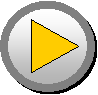 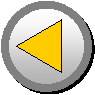 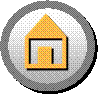 Cái kéo
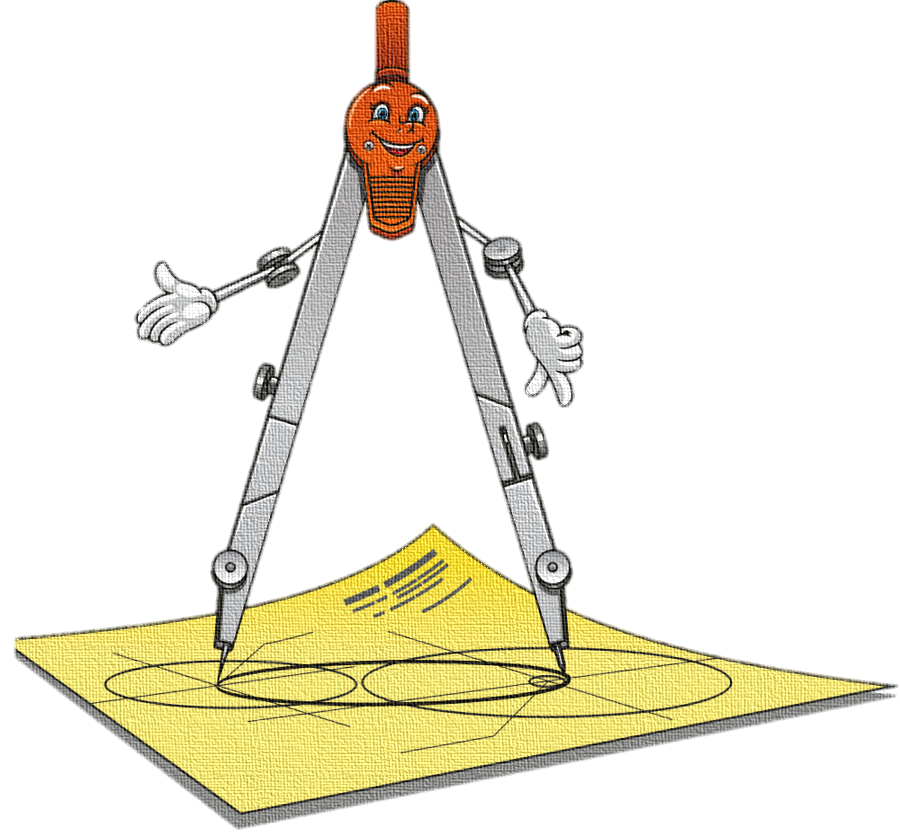 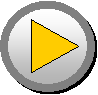 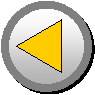 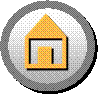 Com-pa
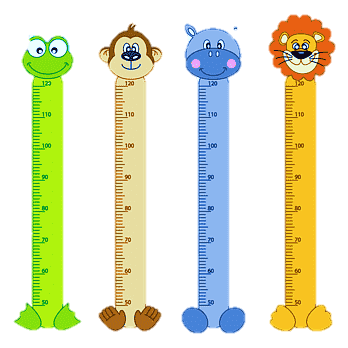 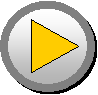 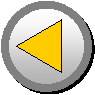 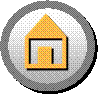 Thước kẻ
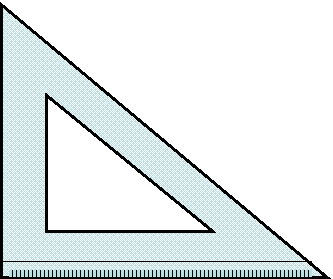 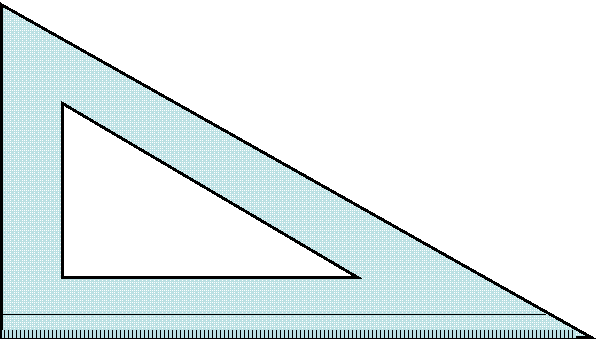 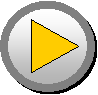 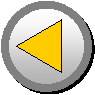 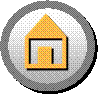 Thước ê-ke
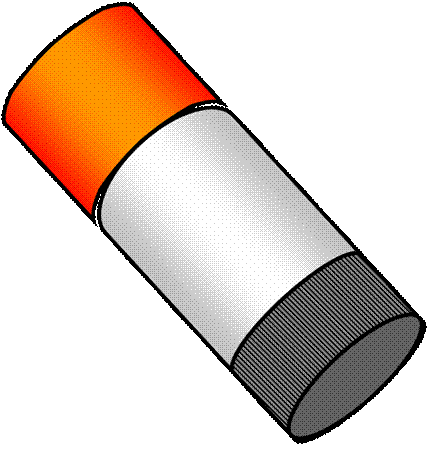 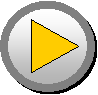 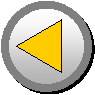 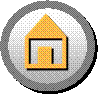 Keo dán
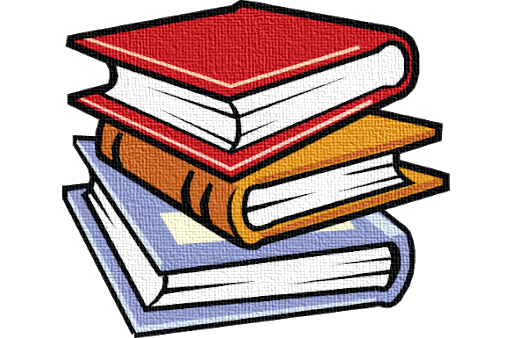 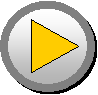 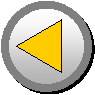 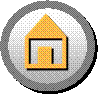 Sách
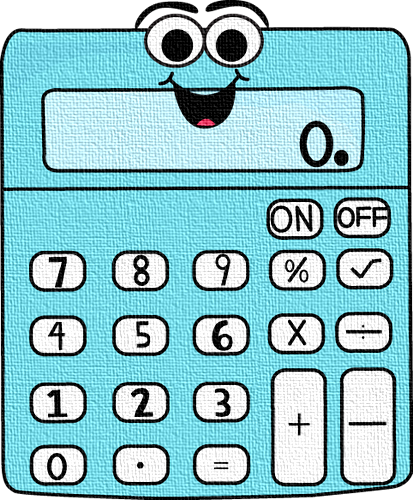 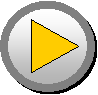 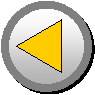 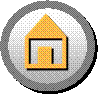 Máy tính cầm tay
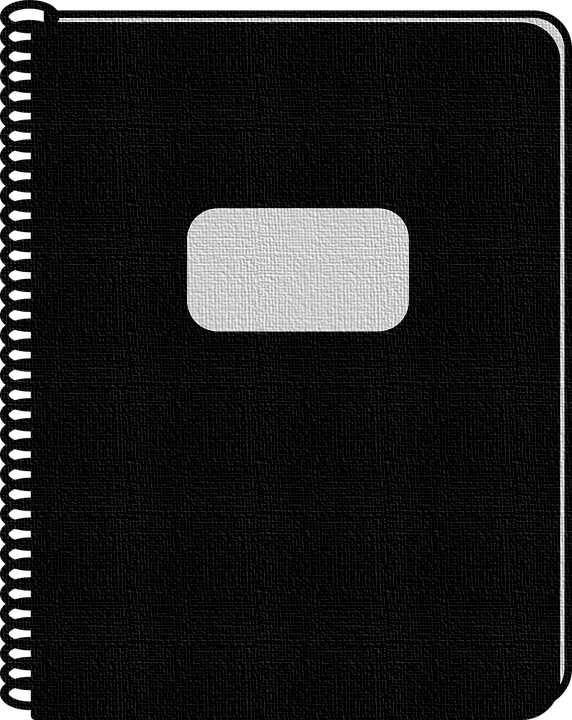 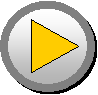 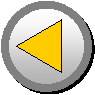 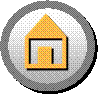 Vở viết